Action Classification from Motion Capture Data using Topological Data Analysis
Alireza Dirafzoon, Namita Lokare and Edgar Lobaton
North Carolina State University
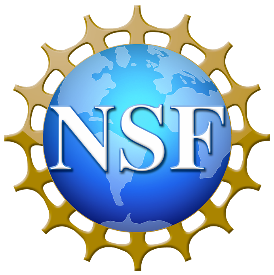 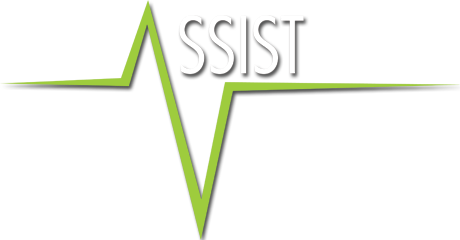 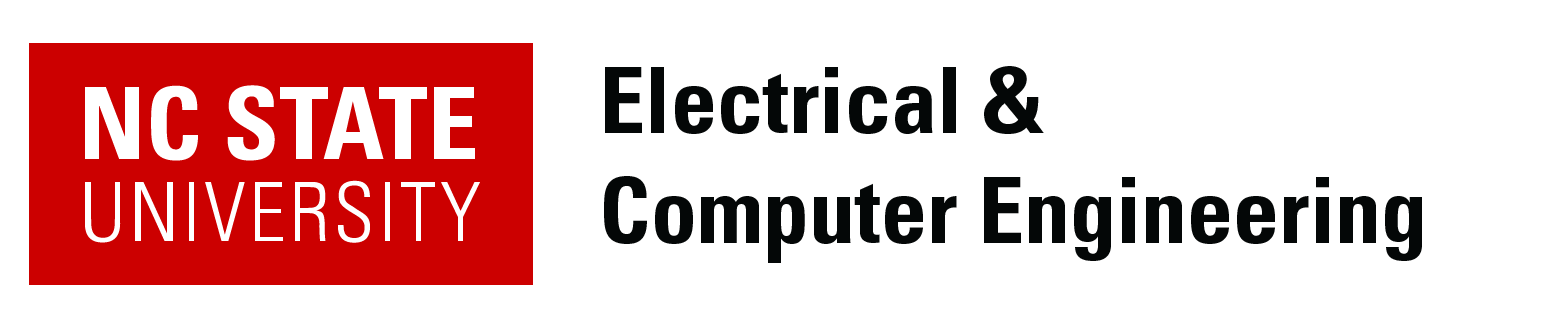 Data Collection with Motion Capture System
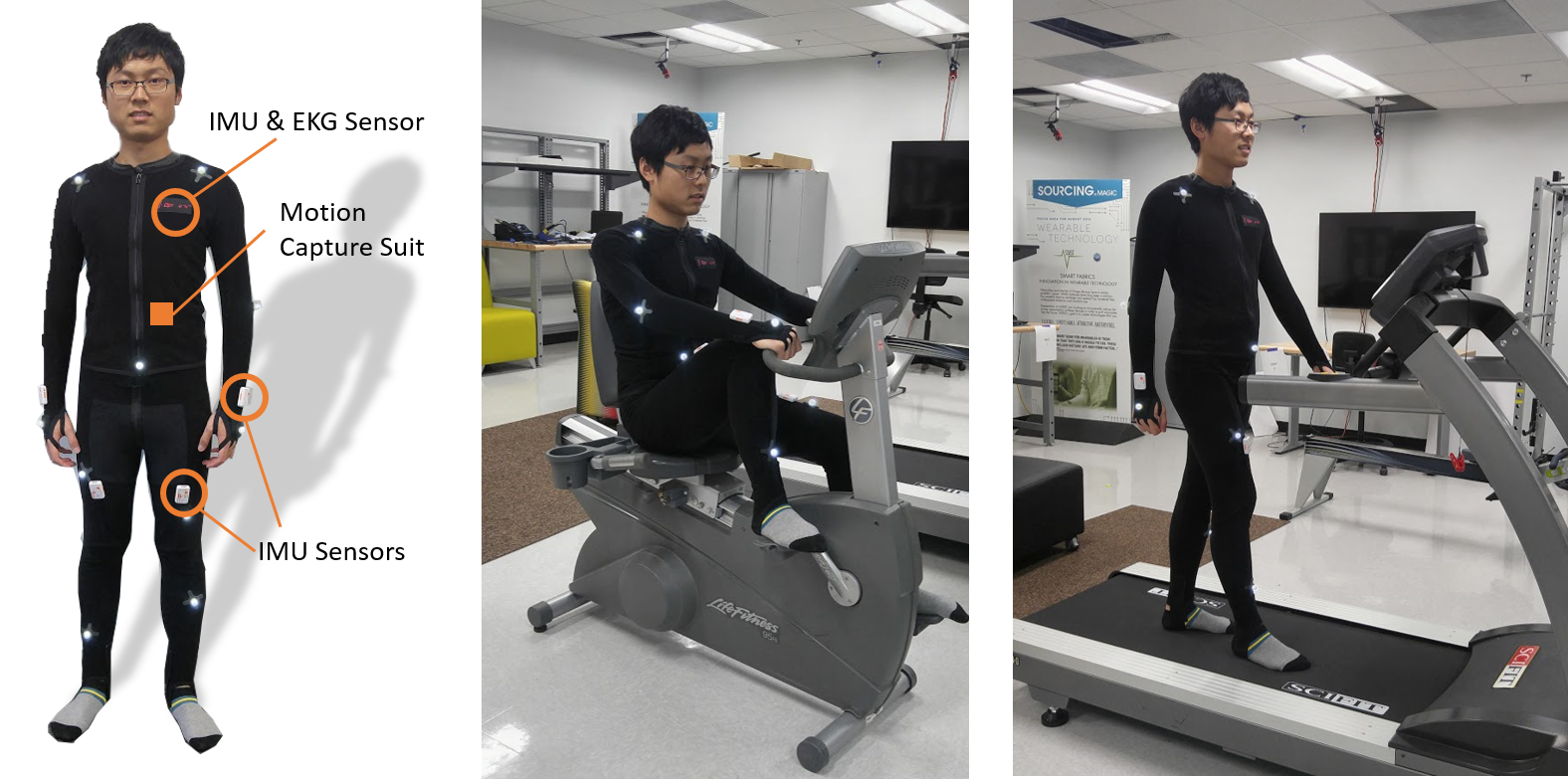 Topological Data Analysis
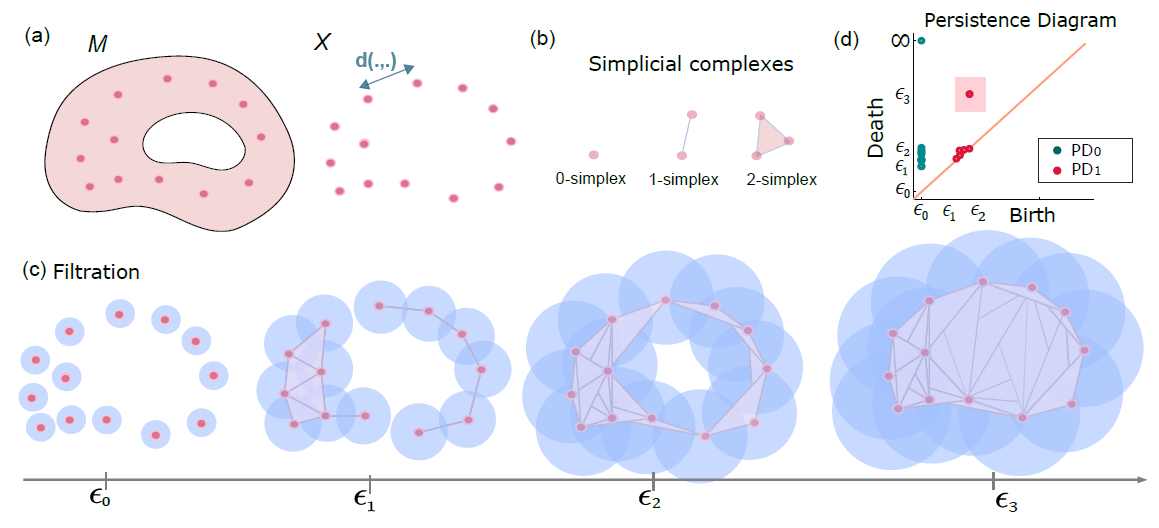 The Pipeline
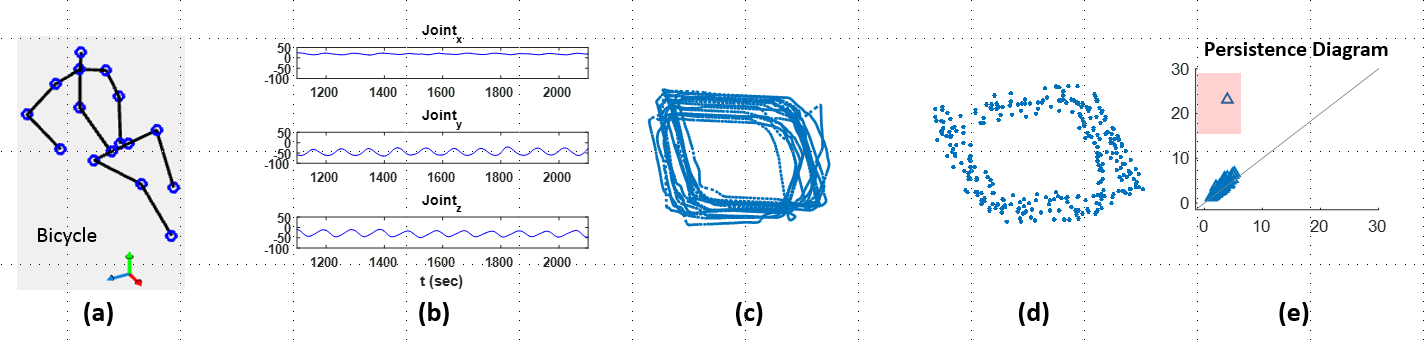 Results:
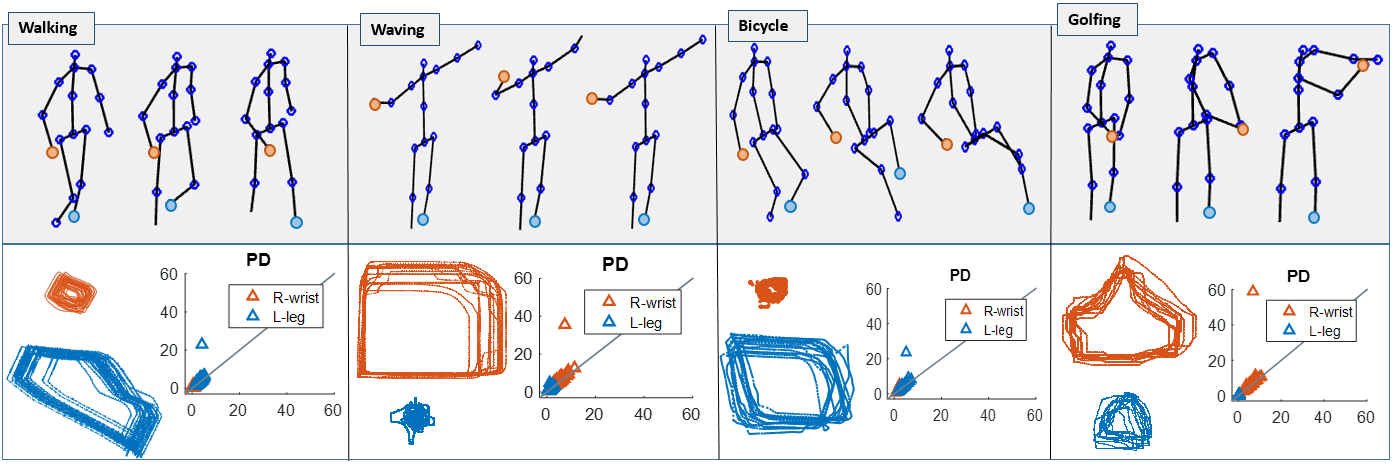